Classic X.509 secured profile version 4.2Proposed ChangesDavid Groep, Apr 20th, 2009
Updates
Propose to change the Classic AP
Improved wording
RobotReady™
Accommodate GFD.125
Better CRL handling
Realistic re-keying

See also http://www.eugridpma.org/guidelines/    IGTF-AP-classis-difference-4-1-to-4-2.pdf [sic]
2
2009 APGridPMA meeting - Classic Profile Changes v4.2
Identity vetting rules
Updates to better reflect existence of robot certificates







And put down the (formerly implicit) documentation expectation on identity
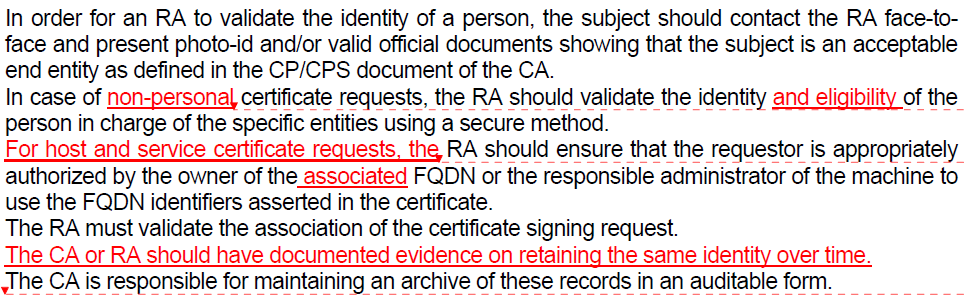 3
2009 APGridPMA meeting - Classic Profile Changes v4.2
Wording improvements on CA/RA
New wording to accommodate CP/CPS-es with a secure but novel method for securing CA-RA communications



Updates on the rekeying and renewal section
Better wording and expression of intent
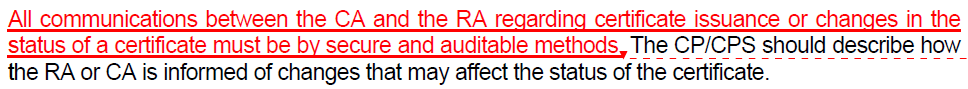 4
2009 APGridPMA meeting - Classic Profile Changes v4.2
The CA issuing system
Improved wording on issuing system
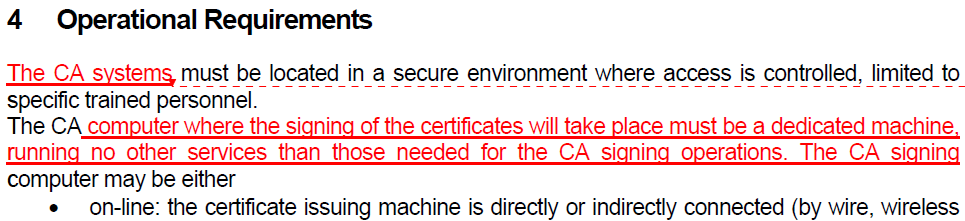 5
2009 APGridPMA meeting - Classic Profile Changes v4.2
Certificate Profile – GFD.125 cleanup
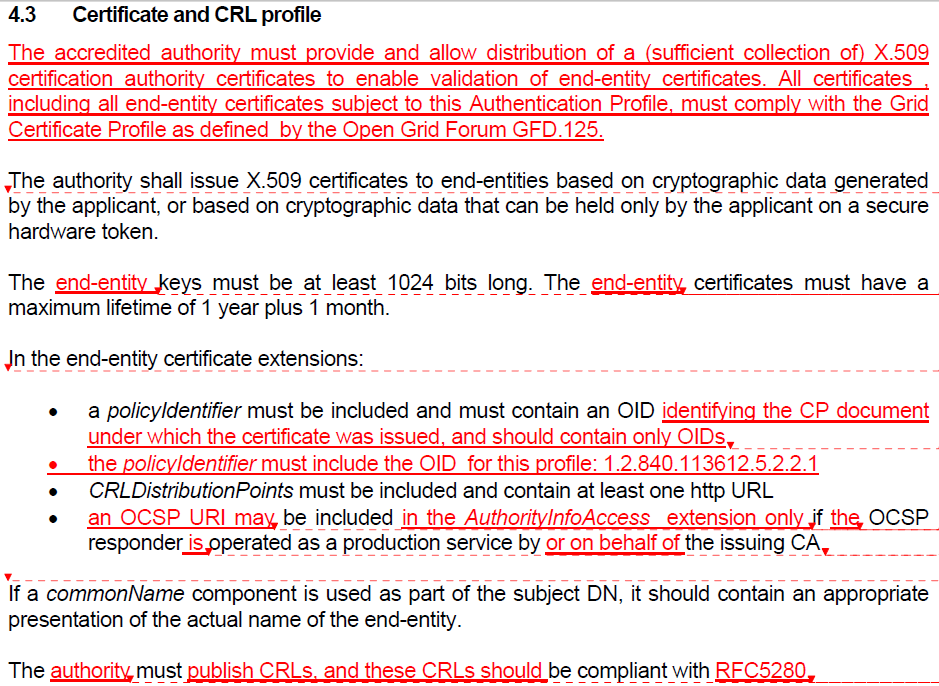 Cleanup after accepting GFD.125
6
2009 APGridPMA meeting - Classic Profile Changes v4.2
Certificate Profile - OIDs
New text makes it explicit that the OID of the profile MUST be included in the certificates issued under this profile

Also, add relevant 1SCP OID

This will enable relying parties to make judgements based on the OIDs

… and will get us out of the chicken-and-egg mess
7
2009 APGridPMA meeting - Classic Profile Changes v4.2
Revocation
Accommodate on-line CAs that can auto-reissue a CRL frequently, and make up for too-short CRLs
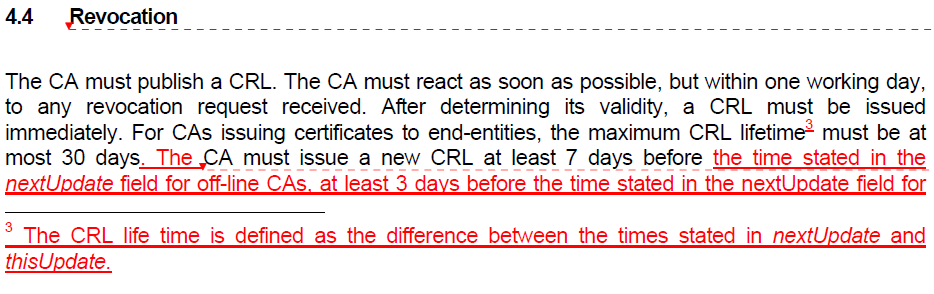 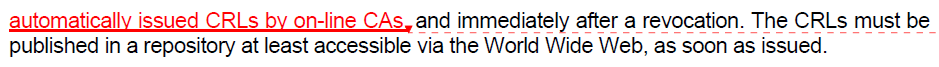 8
2009 APGridPMA meeting - Classic Profile Changes v4.2
Subscriber due diligence
Improved wording
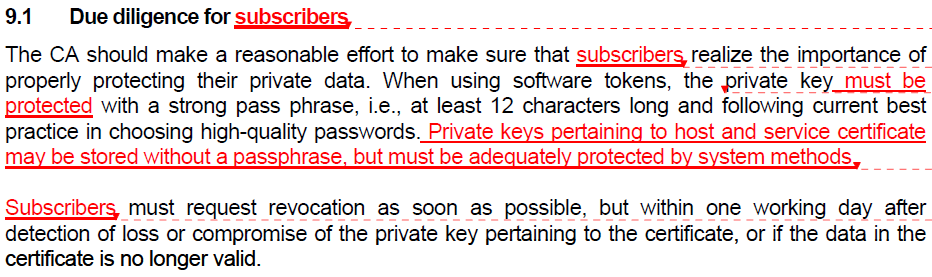 9
2009 APGridPMA meeting - Classic Profile Changes v4.2
Implementation
EUGridPMA has standing guidelines to implement changes in the profile within 6 mo

Can you live with them?

We’re still short of the associated 1SCPs
Entity descriptions (person, robot, host/service)
Private key protection other than secure token
Robot Certificate profile set
10
2009 APGridPMA meeting - Classic Profile Changes v4.2